Melodrama: žánr, styl, emoceFAVh037
Mgr. Šárka Gmiterková, Ph. D. 

16. 12. 2021
Polyester (1981, USA, r. John Waters)
1. Na jakých rovinách (narace, styl, herecké prostředky…) a kde konkrétně vnímáte odkazy ke klasickým hollywoodským melodramatům?

2. Jde o výsměch překonané formě nebo je za ironickým pojetím i něco víc?

3. Je podle vás ke komickému efektu zapotřebí znát výchozí díla (rodinná melodramata 50. let) nebo nikoliv?
2
zápatí prezentace
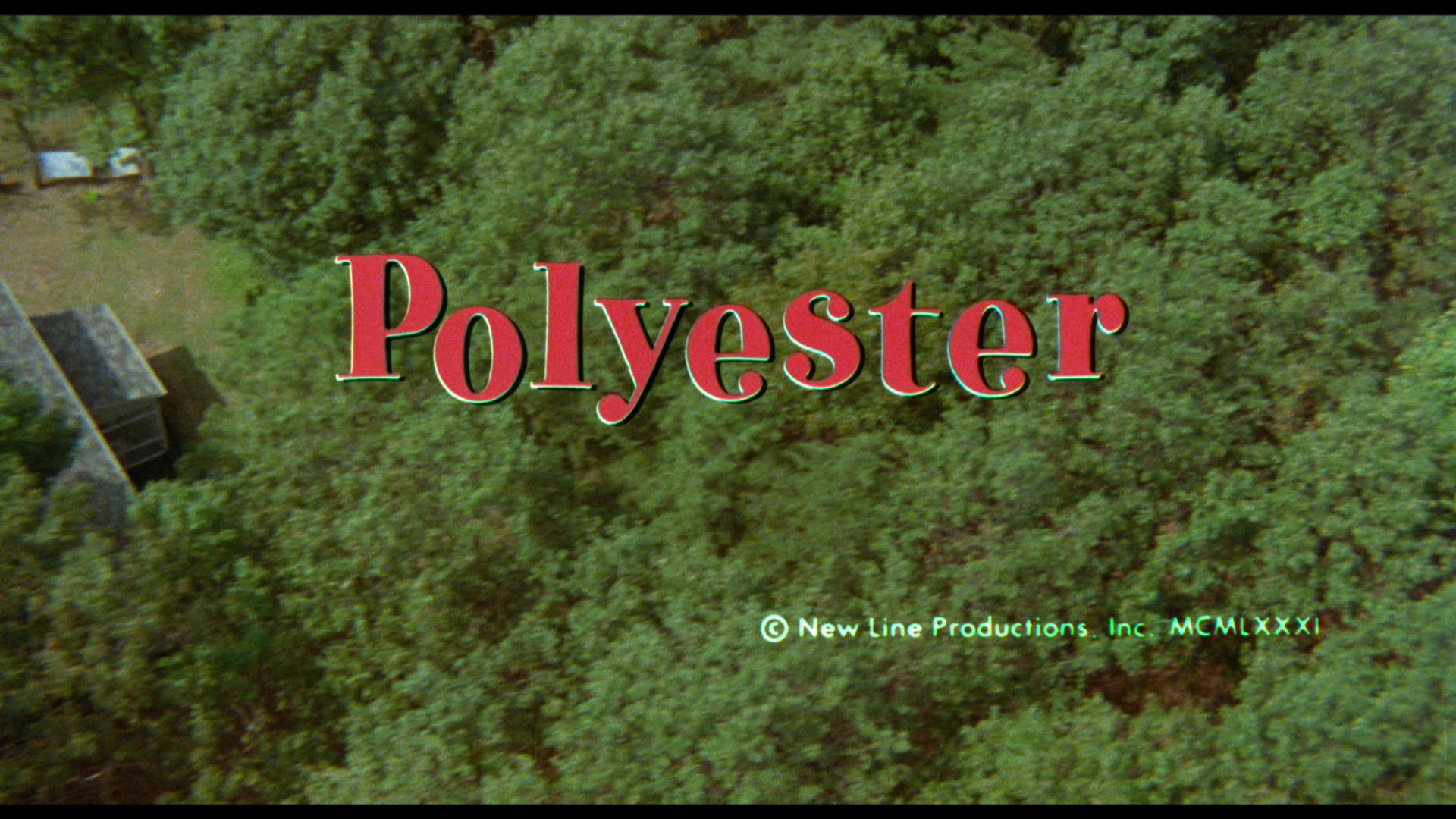 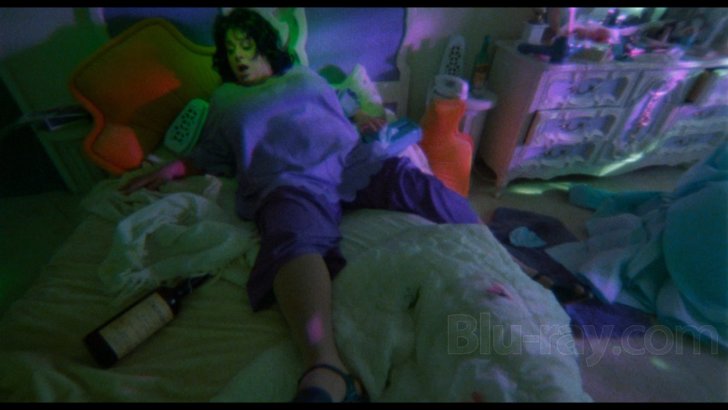 3
zápatí prezentace
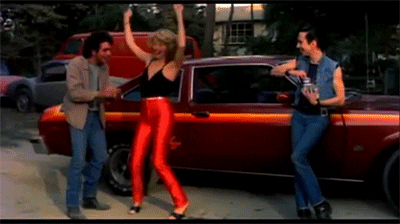 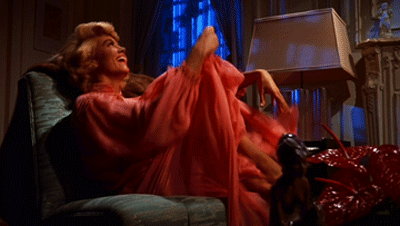 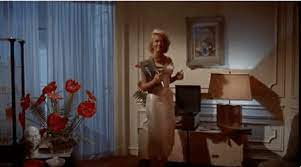 4
zápatí prezentace
Camp / Parodie / Pastiš
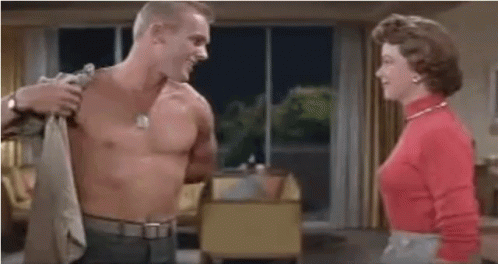 5
zápatí prezentace
CAMPpodle Susan Sontag
"Camp je dekorativní a zdobný, zdůrazňuje texturu, smyslné povrchy a styl na úkor obsahu“
Apolitický; vzpírá se analýze a přesnému popisu
 „Vážnost, která selhává“ 
"Věci jsou campy, když jsou staré. Ne proto, že zestárly, ale protože už v nich nejsme tak ponořeni a frustrováni skutečností, že se některé snahy nezdařily" 
Kulturní kompetence recipientů
Homosexuálové jako aristokraté vkusu
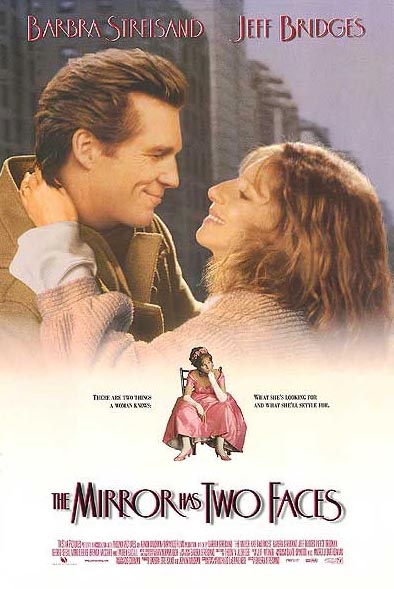 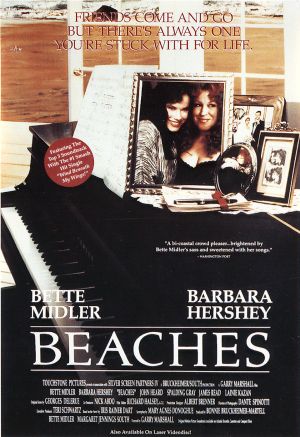 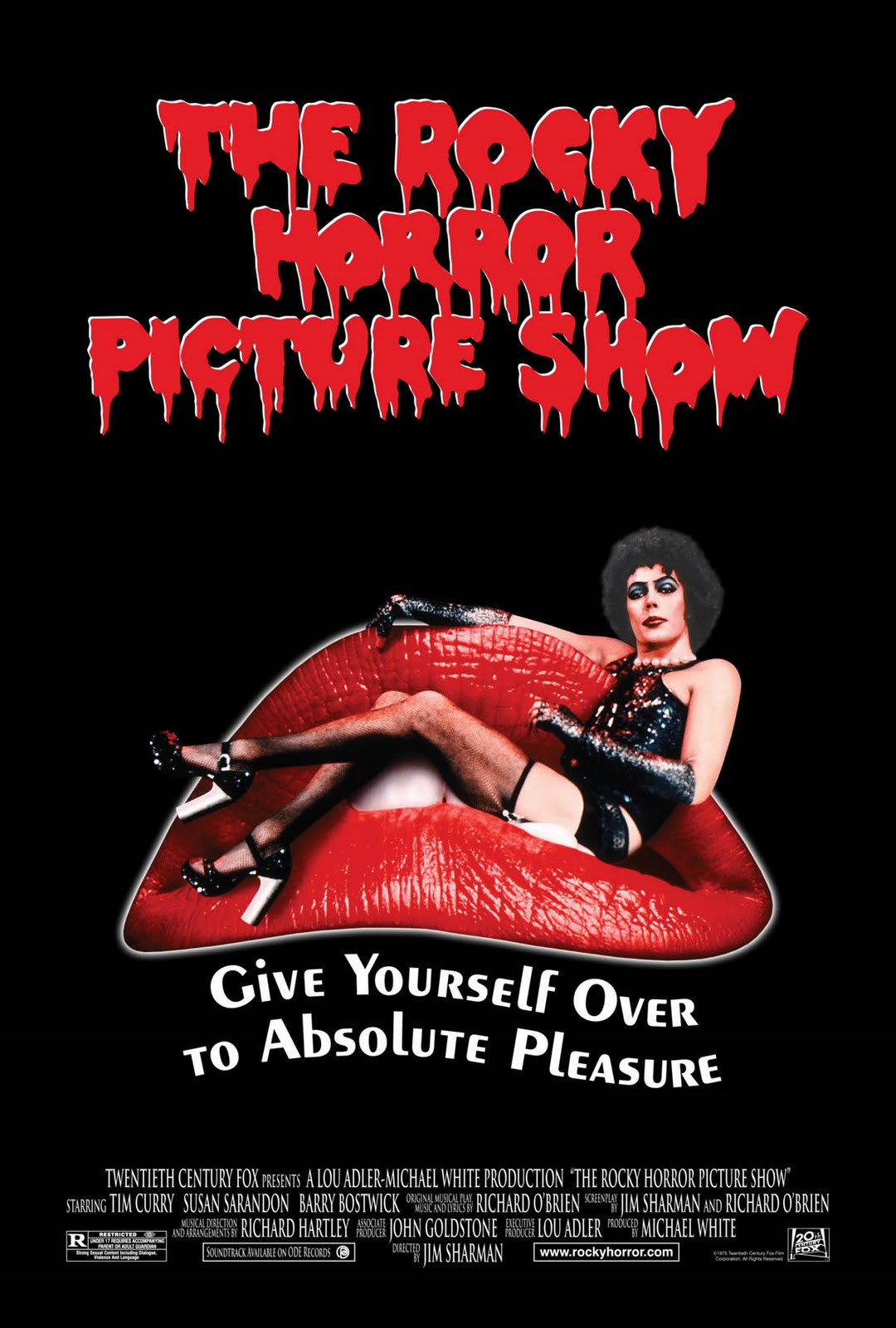 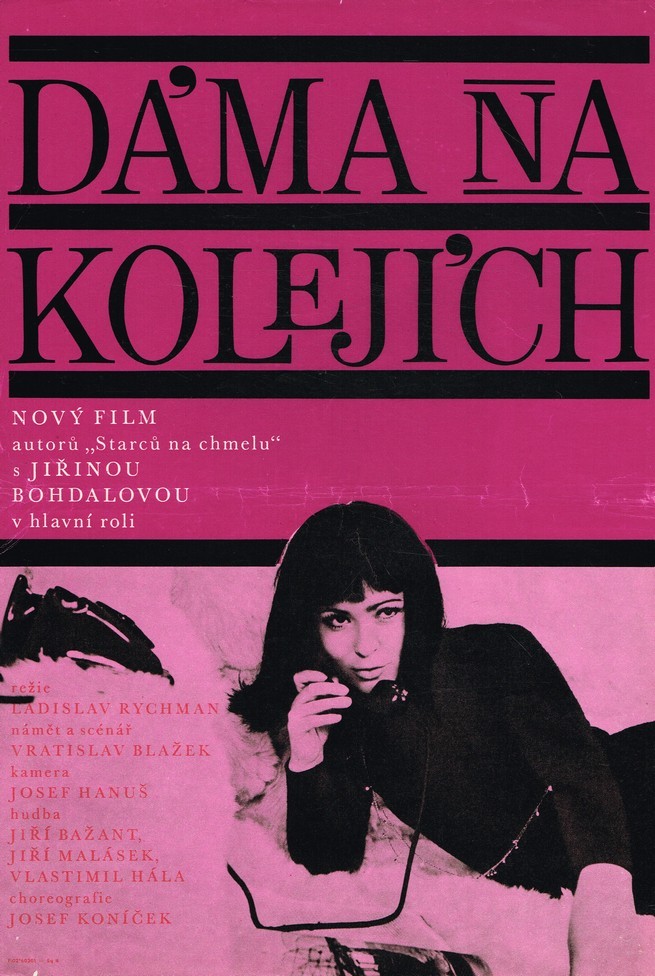 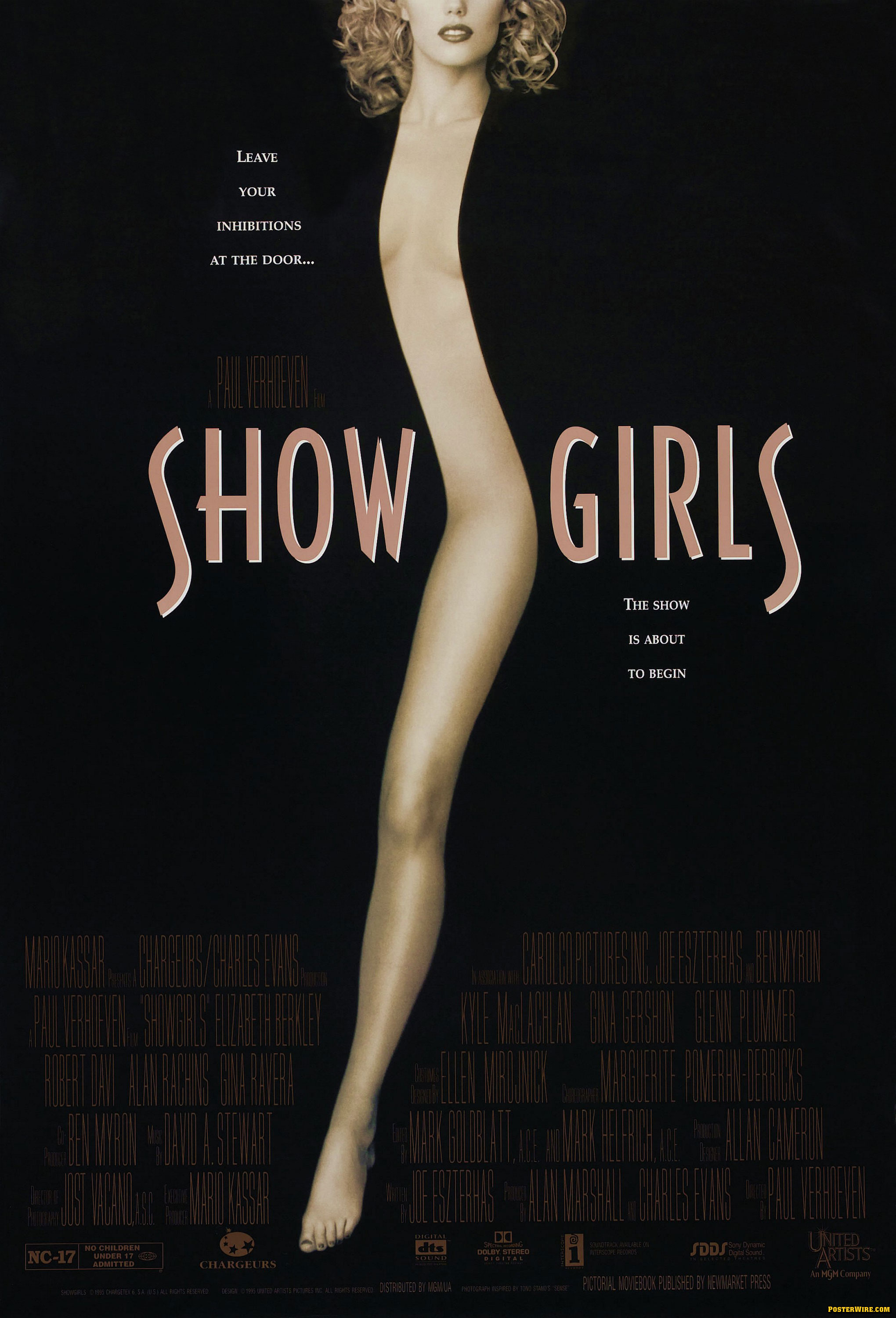 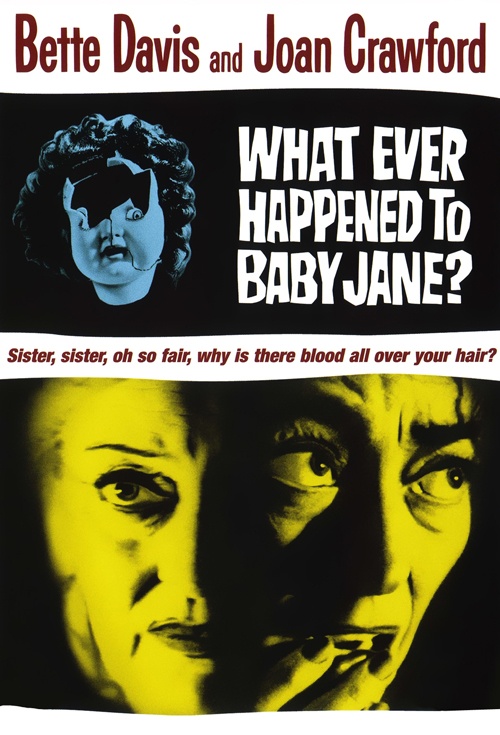 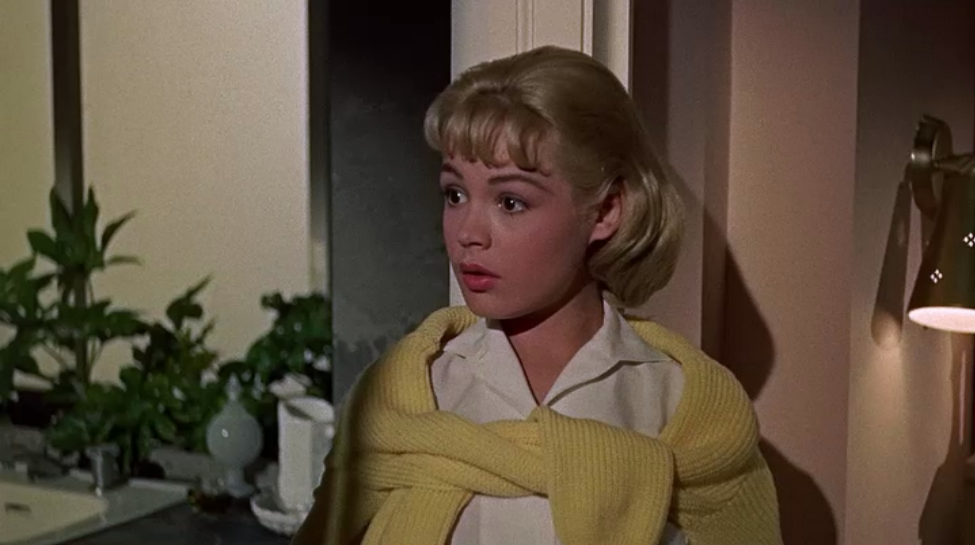 Rodinná melodramata již v době uvedení považovány queer publikem za prototypické camp texty (exces, emocionalita, manýra, sentiment)
Paralelní pozice queer diváků a ženských postav
Melodramatická forma odráží konstruovanost reality, stereotypů a sociálních rolí
Camp je strategie vlastní i heterosexuálním divačkám
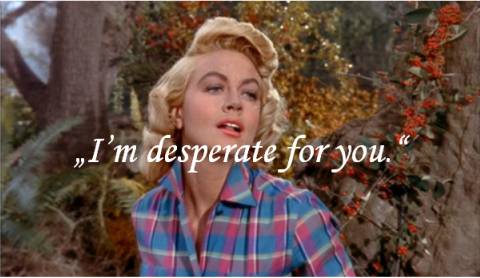 Melodrama + camp + queer auteur
Francois Ozon
Pedro Almodóvar
Rock Hudson’s Home MoviesUSA 1992, r. Mark Rappaport
"Termínem camp rozumíme ty prvky jednotlivých osobností, situací nebo aktivit, které vyjadřují nebo jsou vytvořené pomocí gay vnímavosti. Camp není nikdy žádná věc nebo figura sama o sobě, ale jde o vztah mezi aktivitami, lidmi, situací a homosexualitou. Čtyři prvky jsou pro camp nezbytné: ironie, estetismus, teatralita a humor."  
								Jack Babuscio (1997)
Melodrama jako vnímavost (Sensibility)
L12: Literatura
SONTAG, Susan (1964): Notes on camp. V překladu Poznámky o fenoménu camp. Labyrint revue, 2000, č. 7-8, s. 79–86.  

KLINGER, Barbara. Melodrama and meaning. History, Culture and the Films of Douglas Sirk. Bloomington and Indianapolis: Indiana University Press, 1994, s. 132–156.  

Svoje eseje vložte do odevzdávárny v ISu nejpozději do 16. 1. 2022 (vč.). Opravenou esej se zpětnou vazbu dostane každý student na mail. 
Známkování bude uzavřené k 6. 2. 2022
Konzultační hodiny ve zkouškovém období – Středy od 13:00 do 14:30.
12